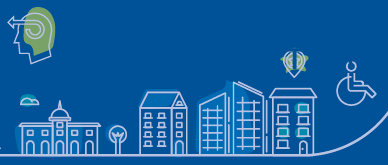 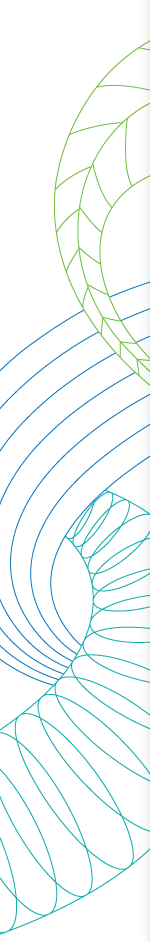 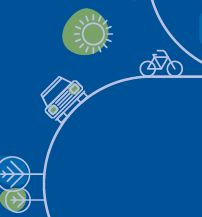 Intensification digitale des gares 
Espaces, ambiances, interactions

LVMT 
Nacima BARON
Mobilité et Transitions Numériques
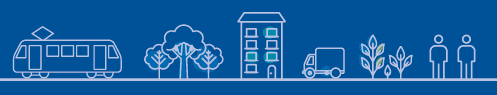 Séminaire de lancement
Date, Lieu
Positionnement des recherches
Transition mobilitaire + révolution numérique 
= Limites d’une optimisation des mobilités en gare 
Questions de recherche 
avenir des espaces d’intermodalité,
comportement des personnes mobiles 
gouvernance des données 
Comment se positionne le laboratoire pour y répondre ?
Pb : modélisation flux / TOD / digital
Pb : théorique / appliqué
Pb : décrire / critiquer / anticiper
2
1. Vers un usage optimisé de l’espace ?
Gare : point nodal 
génère de la congestion : flux, attroupements, croisements 
Tout en étant dimensionné pour la recevoir 
Enjeu :
 fluidifier les usages 
 libérer des espaces congestionnés
2. Enjeux de l’automatisation dans les gares
Objets connectés (poubelles, bancs, panneaux pub)
	- gains de productivité
	- redimensionnement des espaces 
	- perturbations potentielles
Véhicule autonome connecté pour accès pôle gare  	
	-  engorgement des voies d’accès 
	-  stationnement :tout dépose minute?
	- report modal augmenté ? (navette Austerlitz – Lyon)
3. Hybrider espaces mobilité / immobilité
• Idéal synchronisation numérique absolue des flux : Versus 
• Espaces d’immobilité (piéton en gare / véhicules autour des gares)

Enjeux : création de ces espaces d’immobilité 
	-   sécurisés par rapport au flux (véhicules / piétons
	-  fiabilité des informations 
	- qualité de connexion  
• Dangers, limites, risques de réalisation de la modification des espaces
4. Limites de l’universalité d’accès aux services connectésGares, lieux de la ségrégation mobilitaire ?
• Multiplication des espaces d’immobilité de connexion mobile 
• Diversification des niveaux de service des ces lieux
	wifi avec ou sans publicités, avec > sans profilage d’usager, 	qualité du débit internet, nombre de minutes gratuites par jours, sécurisation, 
• Dualisation qualité d’accès aux informations intermodales / fonction du pouvoir d’achat. 
Accentuation segmentation
5. Digital, substitution / complémentarité homme machine
Automatisation, dématérialisation et robotisation = substitution de l’action humaine
Risque sur efficacité, fiabilité et résilience
 • situation perturbée : heure de pointe, départ en vacances
• situation dégradée : accident d’exploitation,  
 Personnel dédié : réassurance? Accompagnement à l’acquisition outils digitaux ? 
Ex: thèse Grandazzi Mutation espaces de vente en gare
Ex : thèse négociation sociale et filières métiers
Perspectives – Nouvelles questions de recherche
Résistances institutionnelles et gouvernance
Repenser sécurité et résilience physique

2. Résistance spatiale 
Adapter la gare au numérique = gare chantier permanent 
Déploiement entretien cables et réseaux
repenser la gare flux tendus pour laquelle elle n’a pas été dimensionnée

3. Résistance humaine : agents / usagers
Vers pôle d’échange informel ? Porte d’Orléans blablacar